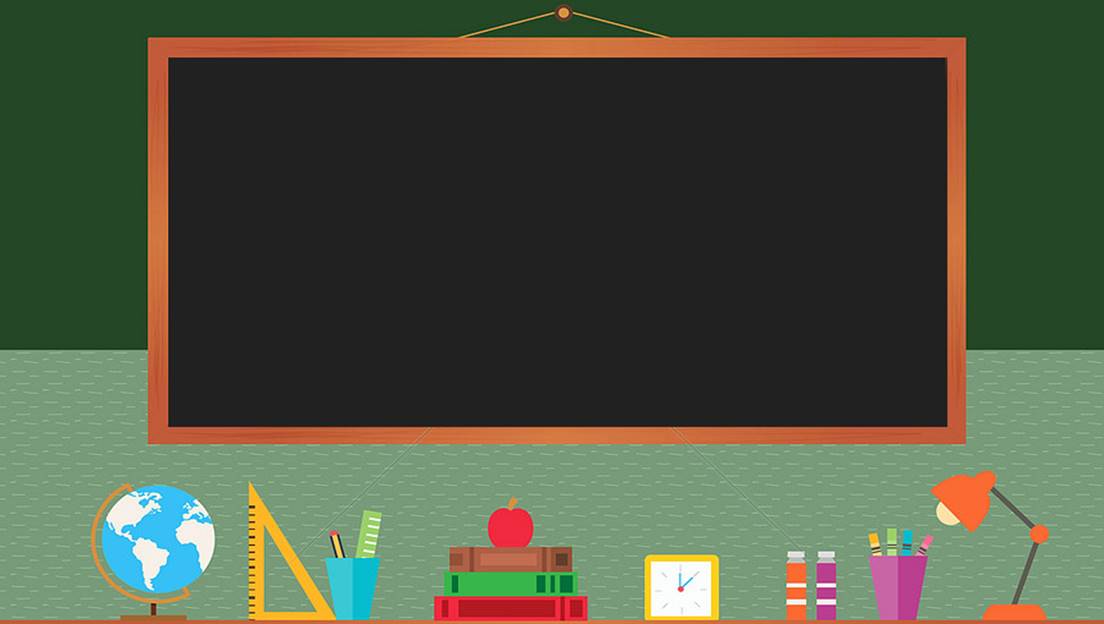 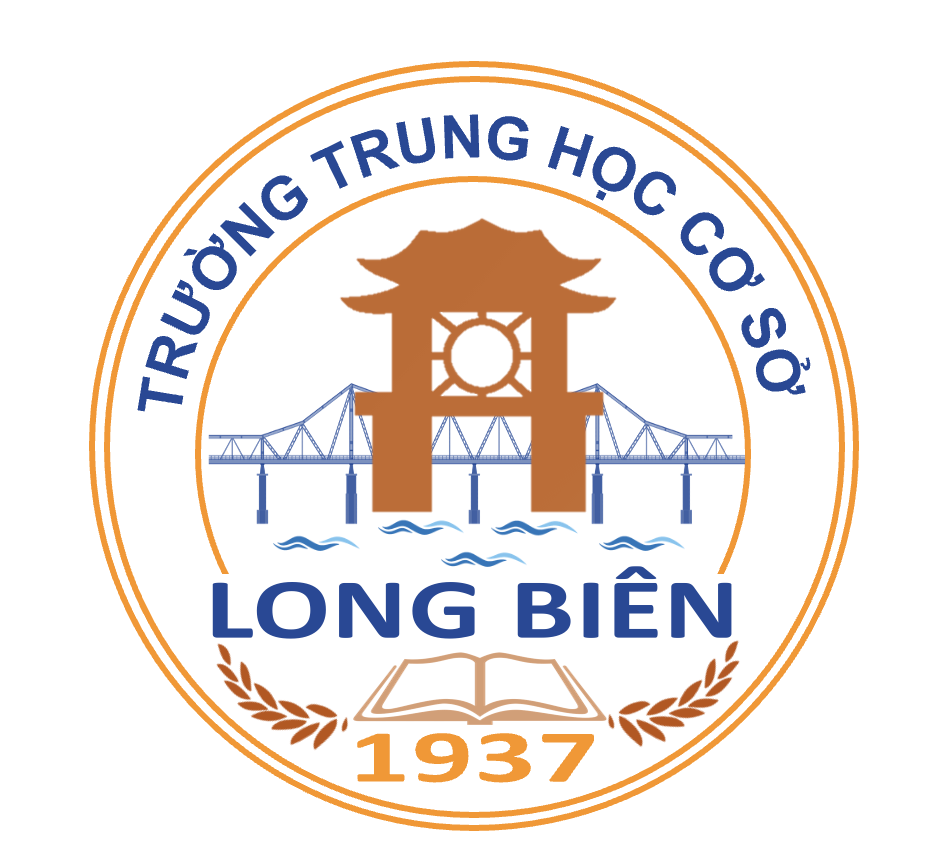 TRƯỜNG THCS LONG BIÊN
BÀI GIẢNG ĐIỆN TỬ MÔN  CÔNG NGHỆ 7
BÀI 8. TRỒNG, CHĂM SÓC VÀ BẢO VỆ RỪNG
GV: THẨM THỊ MINH PHƯƠNG 
Tổ Tự nhiên
Bài 8
TRỒNG, CHĂM SÓC VÀ BẢO VỆ RỪNG
Công nghệ 7
Trồng, chăm sóc và bảo vệ rừng
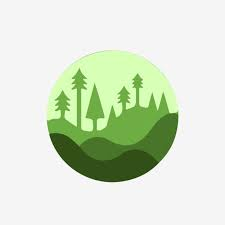 I. TRỒNG RỪNG
1. Thời vụ trồng rừng
? Thời vụ trồng rừng vào thời gian nào? Giải thích?
? Tại sao cần trồng rừng đúng thời vụ?
Miền Bắc: thường trồng vào mùa xuân và mùa thu
Miền Trung và miền Nam: trồng vào mùa mưa.
1. Thời vụ trồng rừng
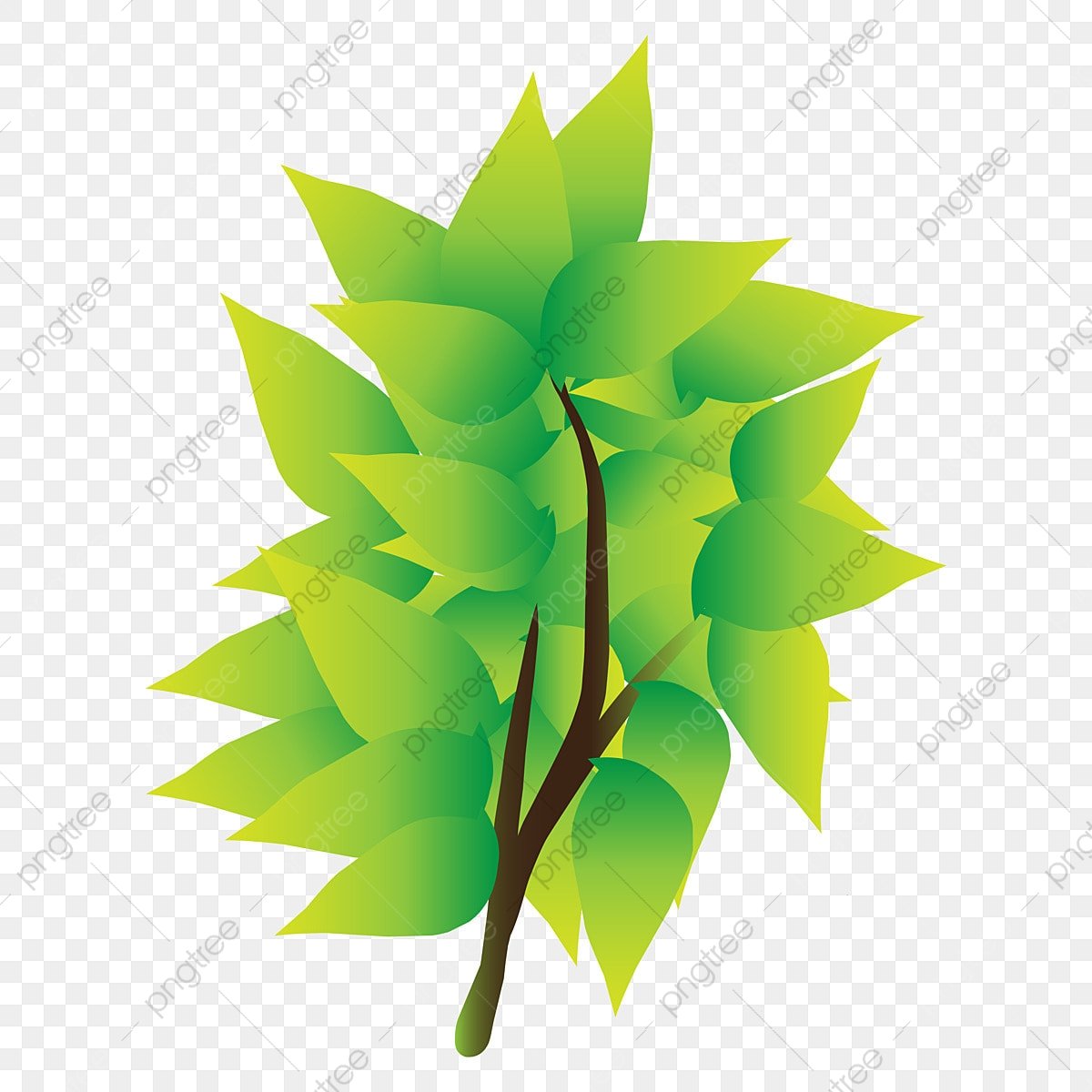 Các phương pháp trồng rừng
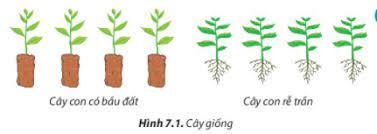 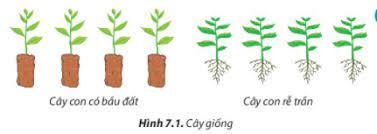 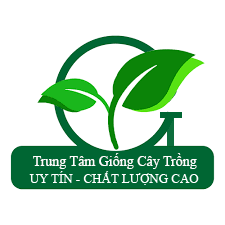 1
2
Hoạt động nhóm
Nhóm 3,4
Nhóm 1,2
Trình bày quy trình trồng bằng cây con có bầu đất? Nêu ưu điểm, hạn chế của PP này?
Trình bày quy trình trồng bằng cây con rễ trần? Nêu ưu điểm, hạn chế của PP này?
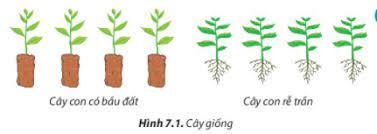 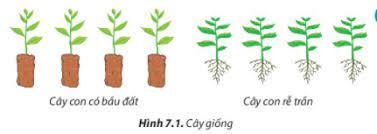 Trồng rừng bằng hạt
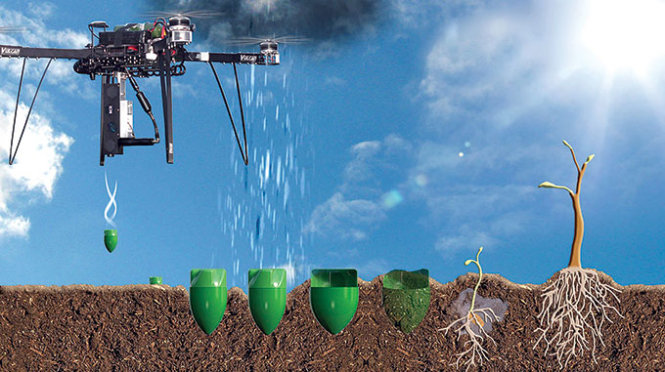 QUAN SÁT 1 SỐ HÌNH ẢNH TRỒNG RỪNG
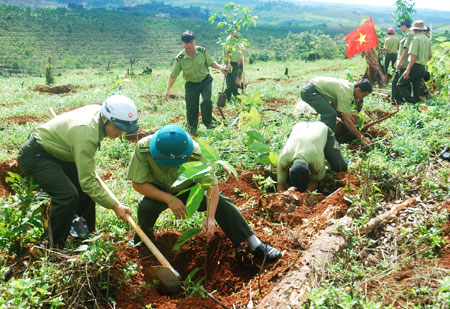 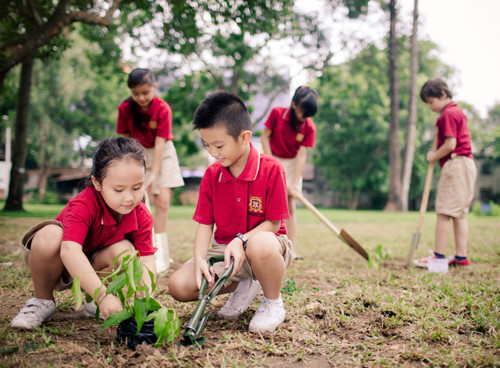 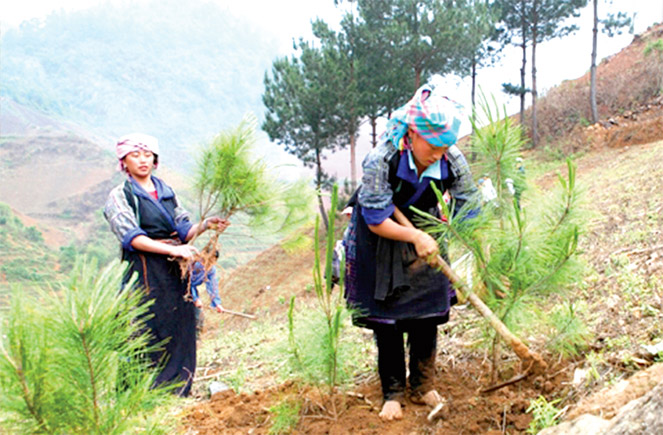 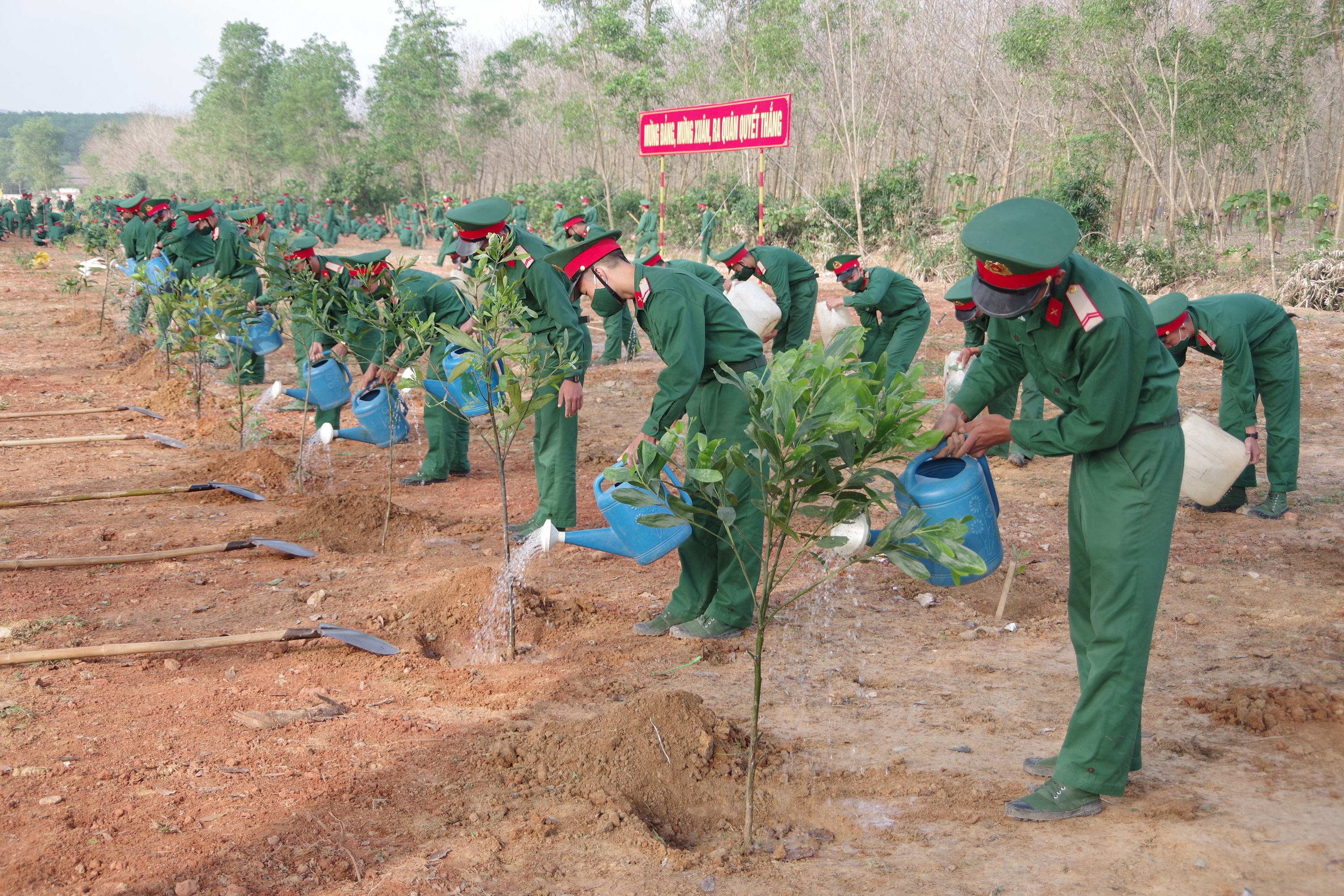 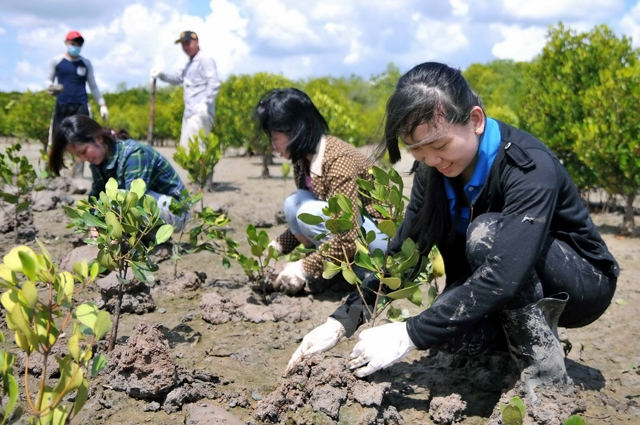 II. Chăm sóc cây rừng
Thảo luận cặp đôi  hoàn thành phiếu
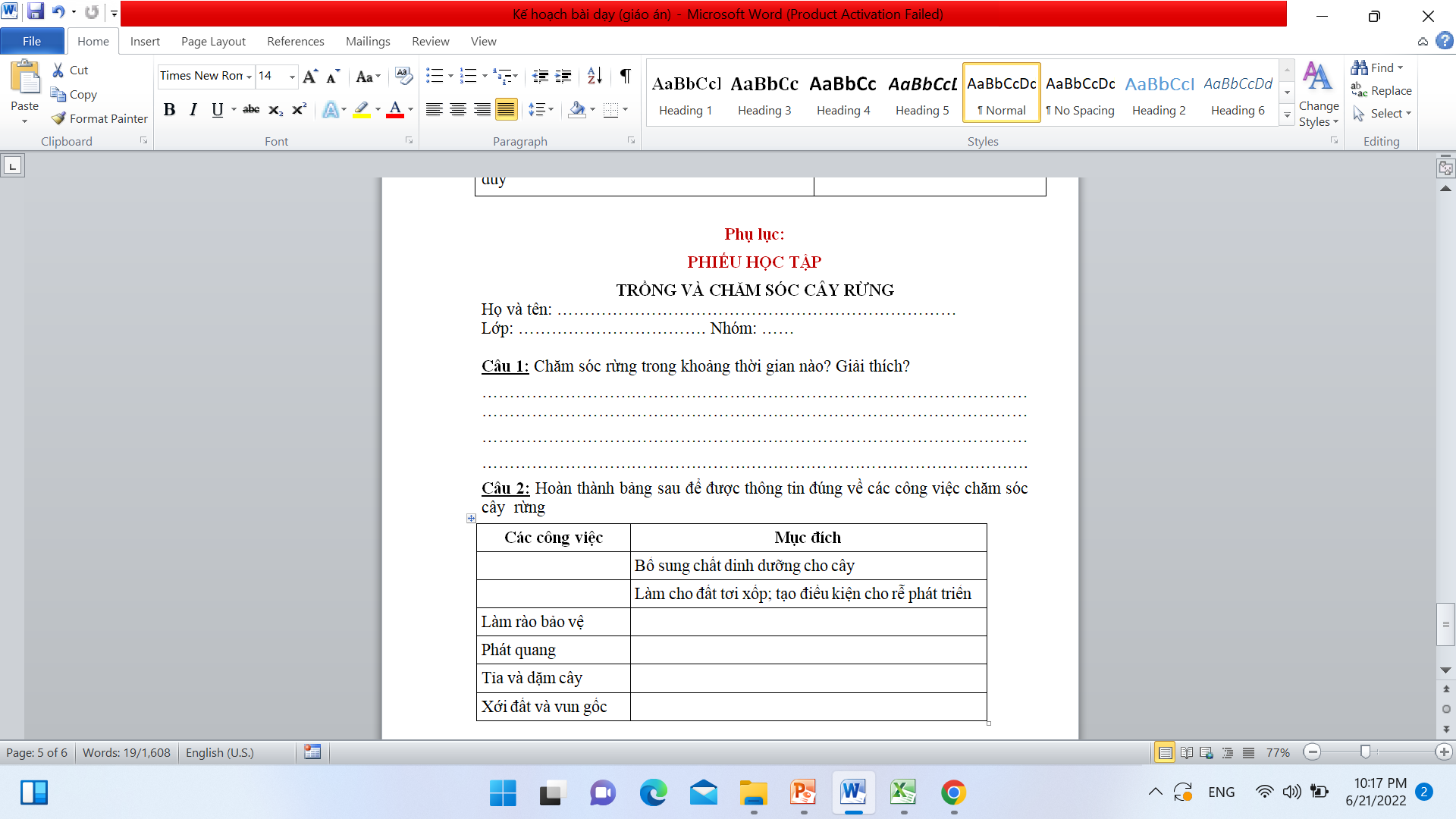 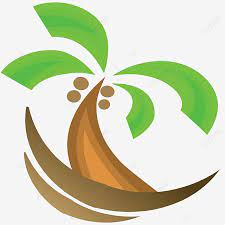 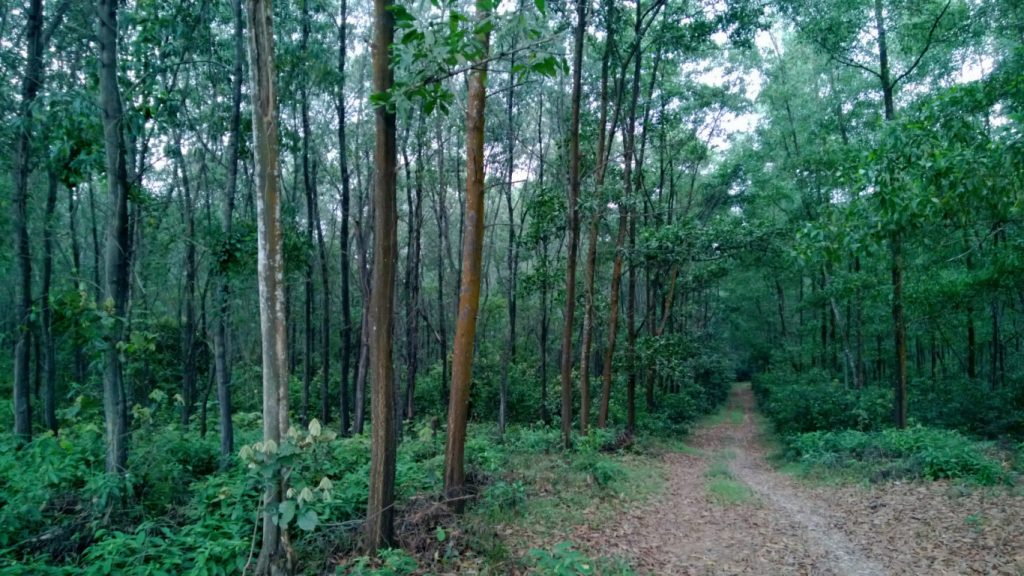 II. Chăm sóc cây rừng
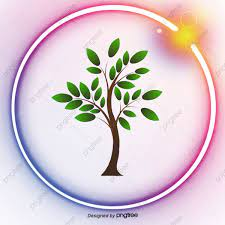 - Chăm sóc rừng nhằm hạn chế sự phát triển của cỏ dại và sâu bệnh, làm cho đất tơi xốp, tăng thêm dinh dưỡng, tăng sức chống chịu cho cây rừng, giúp cây phát triển tốt.
- Sau khi trồng từ 1 đến 3 tháng: cần tiến hành chăm sóc
- Chăm sóc liên tục trong 4 năm: 
    + Năm 1 và 2:  2- 3 lần/ năm
    + Năm 3 và 4:  1- 2 lần/ năm
II. Chăm sóc cây rừng
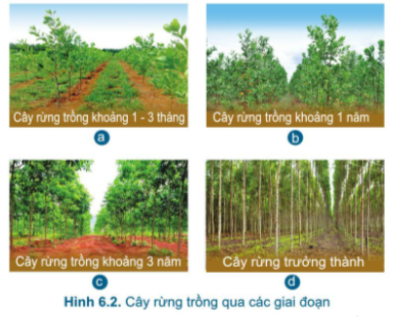 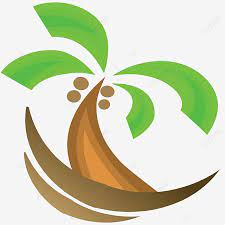 Làm rào bảo vệ
Làm cỏ
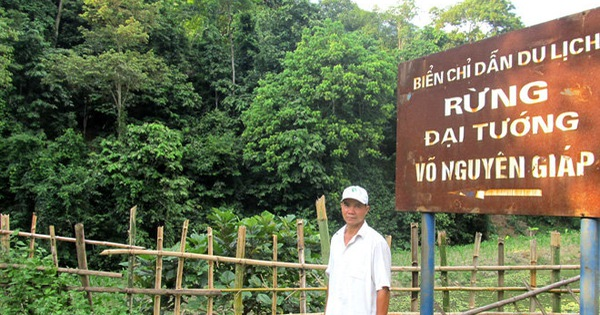 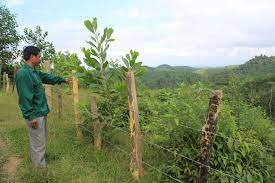 Phát quang cỏ dại
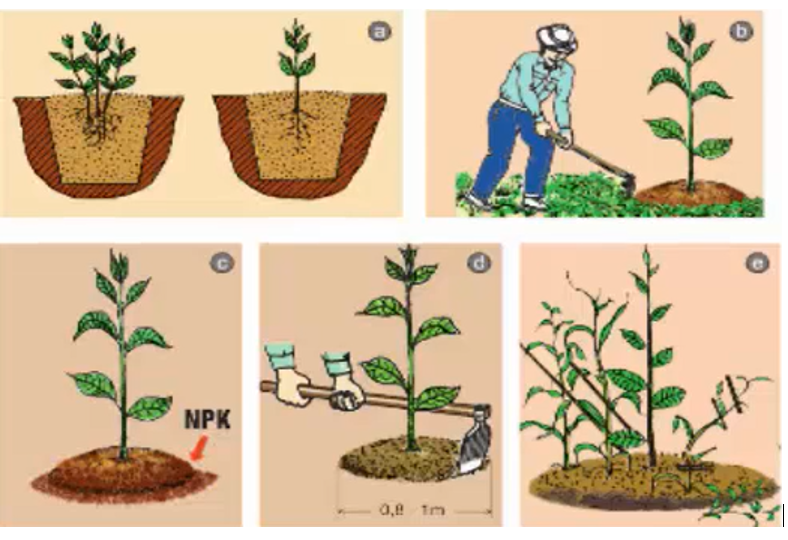 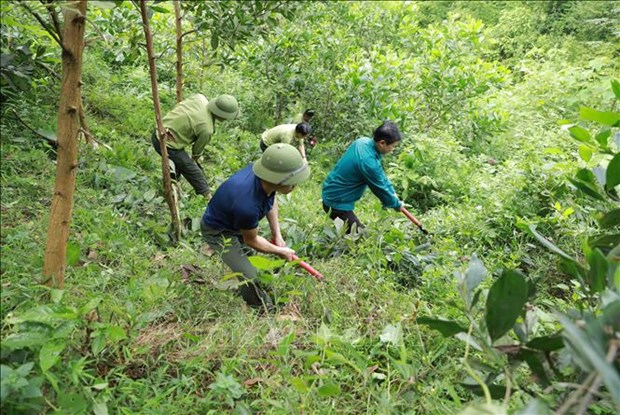 Làm cỏ
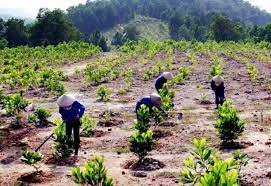 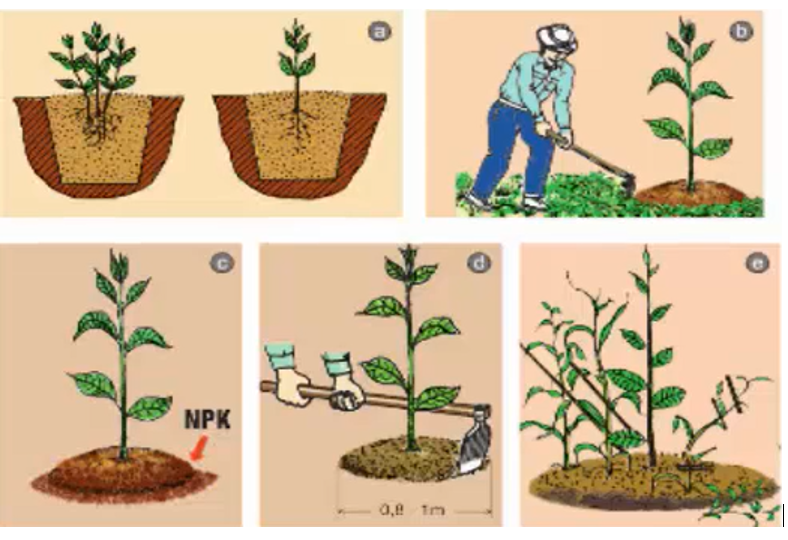 Các công việc chăm sóc cây rừng
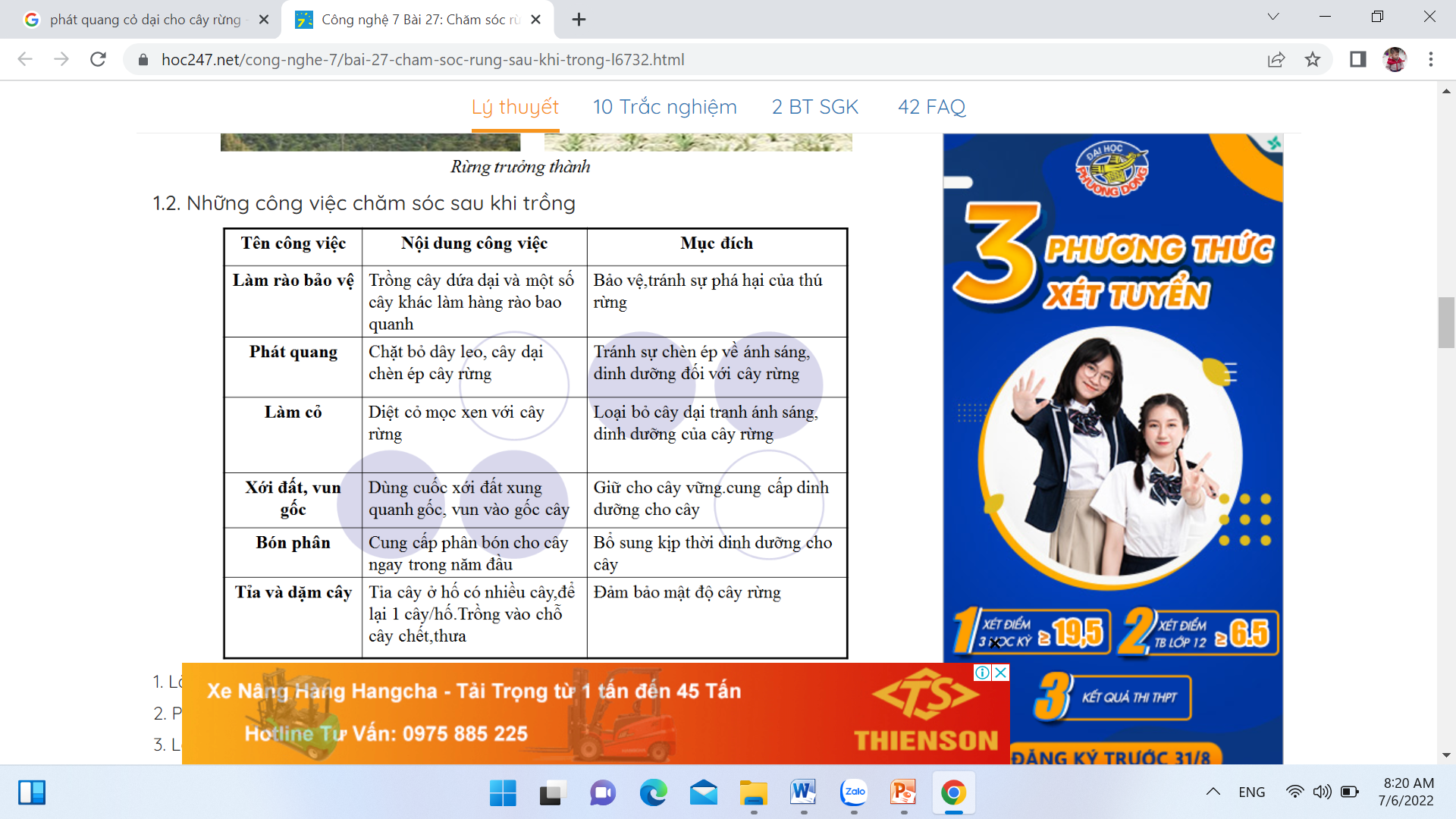 Nhiệm vụ nhóm  (làm ở nhà)
III. BẢO VỆ RỪNG VÀ MÔI TRƯỜNG SINH THÁI
Hãy cho biết tầm quan trọng của bảo vệ rừng và tuyên truyền đến mọi người các biện pháp nên và không nên để bảo vệ rừng và môi trường sinh thái?
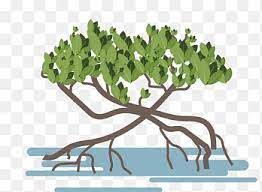 Hướng dẫn nhiệm vụ
- Hình thức báo cáo: các nhóm nghiên cứu và lựa chọn các hình thức: posrer, bài powerpoin, video phim...
- Cử đại diện 1 hs trình bày
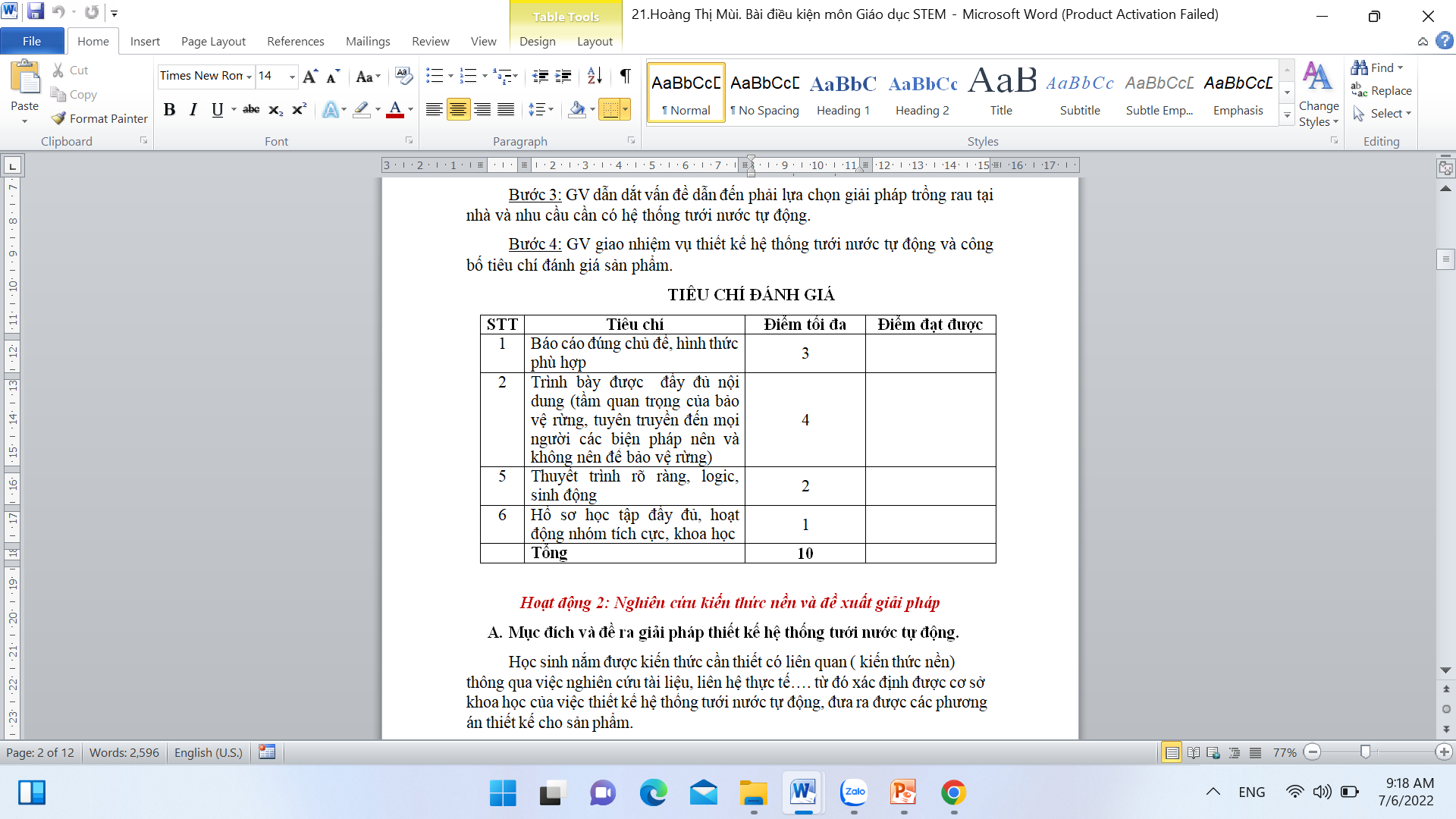 Tiết 2 - Bài 8
TRỒNG, CHĂM SÓC VÀ BẢO VỆ RỪNG
Công nghệ 7
Nhiệm vụ nhóm  (làm ở nhà)
III. BẢO VỆ RỪNG VÀ MÔI TRƯỜNG SINH THÁI
Hãy cho biết nguyên nhân suy giảm rừng và tuyên truyền đến mọi người các biện pháp nên và không nên để bảo vệ rừng và môi trường sinh thái?
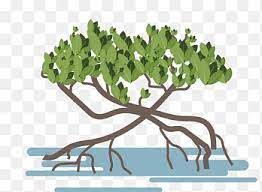 CÁC NHÓM BÁO CÁO
BẢO VỆ RỪNG VÀ MÔI TRƯỜNG SINH THÁI